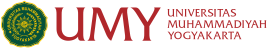 Perumusan Klaster Riset Unggulan UMY
PERFORMANCE MANAGEMENT
AUDIT AND 
REPORTING QUALITY
SOCIAL ENTERPRISE
DIGITAL ACCOUNTING
FLOOD FORECASTING AND MODELING
RESPONSE OF EARTHQUAKE RESISTANT
BUILDING STRUCTURE
LANGUANGES STUDIES
HOLISTIC ACCOUNTING
BRIDGE ANS STRUCTURAL HEALTH MONITORING SYSTEM
ISLAMIC ECONOMICS AND EDUCATION
MACROECONOMIC POLICY FOR SUSTAINABLE DEVELOPMENT
SOCIO-ECONOMY PERSPECTIVE POST FLOOD & LAHAR DISASTER
ISLAMIC EDUCATION AND CONCELLING
MITIGATION, FLOOD AND LAVA
SITE CHARACTERIZATION FOR LIQUEFACTION
GREENING ECONOMY
CREATIVE TEACHING AND LEARNING
ECONOMIC DEVELOPMENT AND MONETARY POLICY
EARTQUAKE
LAVA AND SABO TECHNOLOGY WARNING SYSTEM
ISLAMIC INNOVATIVE EDUCATION
CREATIVE ECONOMICS AND SMES
AGRO-ECOSYTEM,
DISASTER AND GEOSPATIAL
INNOVATIVE CURRICULUM
THE NGOS SECTOR & MUSLIM CIVIL SOCIETY
SYSTEM PERFORMANCE ASSESSMENT
MONETARY POLICY AND FINANCIAL INSTITUTIONS
WAKAF, ZAKAT AND
HALAL INDUSTRY
TEACHER PROFESSIONAL DEVELOPMENT
LABOR ECONOMICS AND ENTREPRENEURSHIP
SUSTAINABLE BUSINESS AND MANAGEMENT
ISLAMIC PHILANTHROPHY, SUSTAINABLE DEVELOPMENT & SOCIAL INNOVATION
EMPOWERMENT & SOCIAL INNOVATION
CHARACTER, LEADERSHIP, AND ISLAMIC VALUES
ISLAMIC
ECONOMICS AND
FINANCE
SPATIAL FORECASTING  AND NOWCASTINGMODEL
DIGITAL BUSINESS
ENVIRONMENT
AND MULTICULTURISM
CHARACTER
NEW MEDIA AND
GLOBALIZATION
CLIMATE CHANGE
CHARACTER
ACCESS TO EDUCATION & HEALTHCARE
ISLAMIC BUSINESS ETHICS
RESELIENCE CITY
CLIMATE CHANGE AND LANDSLIDE
REALTIME SENSOR (CLOUD SYSTEM) AND MONITORING
ETHICS AND ISLAMIC VALUES
GENDER EQUALITY
ISLAMIC PHILANTHROPY AND SDGS
CONTEMPORARY PR PRACTICES
LEADERSHIP
POVERTY AND WELFARE POLICIES
ETHICS AND ISLAMIC VALUES
LEADERSHIP
MUHAMMADIYAH AND HUMANITARIANISM
SUSTAINABLE DEVELOPMENT
SOCIAL CAPITAL
SOCIAL INCLUSION
AND RECOGNIZATION
BIOTECHNICAL ENGINEERING SLOPE PROTECTION AND STABILIZATION
COMMUNICATION
MARKETING COMMUNICATIONS
CRITICAL THINKING
AUTONOMY
CREATIVE ART
GRAPHICAL DESIGN
GOVERNANCE
PUBLIC POLICY AND MANAGEMENT
PLANT  BIOTECHNOLOGY AND ECOSYSTEM
GOVERNANCE, MEDIA, SHARIAH AND PEACE
POLITICS AND DEMOCRACY
SUSTAINABLE AGRICULTURE
BASED ON ISLAMIC VALUES
FILM AND ANIMATION
SHARIAH,  BANKING AND FINANCE
MARGINAL LAND FARMING
SHARIAH AND  IT
HARMONIZATION OF LAW AND SHARIAH
HUMAN SECURITY
ORGANIC FARMING AND LOCAL WISDOM
CONFLICT AD PEACE STUDIES
SHARIAH AND GOVERNANCE
SOVERIGNITY
SMART FARMING
SHARIAH AND  SOCIAL LIFE
CONFLICT RESOLUTION AND PEACE BUILDING
LAW AND TECHNOLOGY
POLITICAL PARTY AND ELECTION
LAW, IT AND DATA PROTECTION
ETHNICITY, MINORITY
AND IDENTITY
E-GOVERNANCE
PROVIDERS
RESPONSIBILITY
INTERNATIONAL RESELIENCE
E-BUSINESS
RIGHTS TO ACCESS INFORMATION
IDEOLOGY AND POPULISM
4
GLOBALIZATION, MIGRAN WORKERS AND BORDERS
E-DEVELOPMENT
DIPLOMACY AND INTERNATIONAL COOPERATION
E-CITIZEN
E-SERVICE
NON-GOVT 
AND NGOS
SMART SURVEILLANCE SYSTEM
DISASTER AND EMERGENCY ROBOT
INTELLIGENT MACHINE VISION
IoT FOR  MICRO-INDUSTRY AND BUSINESS
BIG DATA AND MACHINE LEARNING
MEDICAL AIDS AND
 MONITORING
EQUIPMENT
INFORMATION SYSTEM FOR MICRO-INDUSTRY AND BUSINESS
SHARIAH HOSPITAL
MANAGEMENT
TELE-HEALTH
APPLIED TECHNOLOGY FOR MICRO BUSINESS SYSTEM
NANO AND COMPOSITE
MATERIALS FOR MEDICAL 
APPLICATION
DIGITAL FORENSIC & SECURITY
SENSORS, ROBOTICS AND AUTOMATION
DEVELOPMENT OF MEDICAL AND HEALTH
HALAL SCIENCE
MATERIALS,
BIOMEDICAL SCIENCE AND ENGINEERING
ISLAMIC AND CULTURAL HEALTH
TEST BASIC MEDICAL MATERIAL
ACADEMIC HEALTH SYSTEM
DIGITAL FORENSIC FOR MICRO-BUSINESS
CYBER SECURITY
COMMUNITY AND MENTAL HEALTH NURSING
MOLECULAR
DIAGNOSIS AND
DETECTION
INTELLIGENT HEALTH AID SYSTEM
ADVANCE AND SPECIALIZED CLINICAL NURSING
COMMUNITY AND CLINICAL PHARMACY
TWO-PHASE FLOW
SMART GRID
NON-DESTRUCTIVE PAVEMENT EVALUATION
ADVANCED MATERIAL, HEALTH, SMART ENERGY AND 
INTELLIGENT SYSTEM
ENERGY STORAGE
INTELLIGENT PREDICTION AND ASSESSMENT
INTELLIGENT POWER SYSTEM
SMART FARMING FOR INDONESIAN’S CULTIVAR
ENERGY EFFICIENT
INTELLIGENT HEALTH AID SYSTEM
HYBRID POWER SYSTEM
GREEN CONCRETE
SUSTAINABLE MATERIALS
INNOVATIVE TRANSPORTATION TECHNOLOGIES
INTELLIGENT
TRANSPORT SYSTEM
SUSTAINABLE 
GEOTECHNICAL MATERIALS
INTELLIGENT  TRANSPORT SYSTEM AND MONITORING
SUSTAINABLE INFRASTUCTURE MATERIALS
RECYLCED PAVEMENT
MATERIALS
ENABLE ONLINE TRANSPORTATION
RAILWAY ENGINEERING
ENVIRONMENT
AND MULTICULTURISM
NEW MEDIA AND
GLOBALIZATION
CLIMATE CHANGE
RESELIENCE CITY
GENDER EQUALITY
CONTEMPORARY PR PRACTICES
SUSTAINABLE DEVELOPMENT
SOCIAL CAPITAL
SOCIAL INCLUSION
AND RECOGNIZATION
COMMUNICATION
MARKETING COMMUNICATIONS
CRITICAL THINKING
AUTONOMY
CREATIVE ART
GRAPHICAL DESIGN
GOVERNANCE
PUBLIC POLICY AND MANAGEMENT
GOVERNANCE, MEDIA, SHARIAH AND PEACE
POLITICS AND DEMOCRACY
FILM AND ANIMATION
SHARIAH,  BANKING AND FINANCE
SHARIAH AND  IT
HARMONIZATION OF LAW AND SHARIAH
HUMAN SECURITY
CONFLICT AD PEACE STUDIES
SHARIAH AND GOVERNANCE
SOVERIGNITY
SHARIAH AND  SOCIAL LIFE
CONFLICT RESOLUTION AND PEACE BUILDING
LAW AND TECHNOLOGY
POLITICAL PARTY AND ELECTION
LAW, IT AND DATA PROTECTION
E-GOVERNANCE
ETHNICITY, MINORITY
AND IDENTITY
PROVIDERS
RESPONSIBILITY
INTERNATIONAL RESELIENCE
E-BUSINESS
RIGHTS TO ACCESS INFORMATION
IDEOLOGY AND POPULISM
4
GLOBALIZATION, MIGRAN WORKERS AND BORDERS
E-DEVELOPMENT
DIPLOMACY AND INTERNATIONAL COOPERATION
E-CITIZEN
E-SERVICE
NON-GOVT 
AND NGOS
PERFORMANCE MANAGEMENT
AUDIT AND 
REPORTING QUALITY
SOCIAL ENTERPRISE
DIGITAL ACCOUNTING
LANGUANGES STUDIES
HOLISTIC ACCOUNTING
MACROECONOMIC POLICY FOR SUSTAINABLE DEVELOPMENT
ISLAMIC EDUCATION AND CONCELLING
GREENING ECONOMY
CREATIVE TEACHING AND LEARNING
ECONOMIC DEVELOPMENT AND MONETARY POLICY
ISLAMIC INNOVATIVE EDUCATION
CREATIVE ECONOMICS AND SMES
INNOVATIVE CURRICULUM
THE NGOS SECTOR & MUSLIM CIVIL SOCIETY
MONETARY POLICY AND FINANCIAL INSTITUTIONS
WAKAF, ZAKAT AND
HALAL INDUSTRY
TEACHER PROFESSIONAL DEVELOPMENT
LABOR ECONOMICS AND ENTREPRENEURSHIP
SUSTAINABLE BUSINESS AND MANAGEMENT
ISLAMIC PHILANTHROPHY, SUSTAINABLE DEVELOPMENT & SOCIAL INNOVATION
EMPOWERMENT & SOCIAL INNOVATION
CHARACTER, LEADERSHIP, AND ISLAMIC VALUES
ISLAMIC
ECONOMICS AND
FINANCE
DIGITAL BUSINESS
CHARACTER
CHARACTER
ACCESS TO EDUCATION & HEALTHCARE
ISLAMIC BUSINESS ETHICS
ETHICS AND ISLAMIC VALUES
ISLAMIC PHILANTHROPY AND SDGS
LEADERSHIP
POVERTY AND WELFARE POLICIES
ETHICS AND ISLAMIC VALUES
LEADERSHIP
MUHAMMADIYAH AND HUMANITARIANISM
ISLAMIC ECONOMICS AND EDUCATION
ADVANCED MATERIAL, HEALTH, SMART ENERGY AND 
INTELLIGENT SYSTEM
SMART SURVEILLANCE SYSTEM
DISASTER AND EMERGENCY ROBOT
INTELLIGENT MACHINE VISION
IoT FOR  MICRO-INDUSTRY AND BUSINESS
BIG DATA AND MACHINE LEARNING
MEDICAL AIDS AND
 MONITORING
EQUIPMENT
INFORMATION SYSTEM FOR MICRO-INDUSTRY AND BUSINESS
SHARIAH HOSPITAL
MANAGEMENT
TELE-HEALTH
APPLIED TECHNOLOGY FOR MICRO BUSINESS SYSTEM
NANO AND COMPOSITE
MATERIALS FOR MEDICAL 
APPLICATION
DIGITAL FORENSIC & SECURITY
SENSORS, ROBOTICS AND AUTOMATION
DEVELOPMENT OF MEDICAL AND HEALTH
HALAL SCIENCE
MATERIALS,
BIOMEDICAL SCIENCE AND ENGINEERING
ISLAMIC AND CULTURAL HEALTH
TEST BASIC MEDICAL MATERIAL
ACADEMIC HEALTH SYSTEM
DIGITAL FORENSIC FOR MICRO-BUSINESS
CYBER SECURITY
COMMUNITY AND MENTAL HEALTH NURSING
MOLECULAR
DIAGNOSIS AND
DETECTION
INTELLIGENT HEALTH AID SYSTEM
ADVANCE AND SPECIALIZED CLINICAL NURSING
COMMUNITY AND CLINICAL PHARMACY
TWO-PHASE FLOW
SMART GRID
NON-DESTRUCTIVE PAVEMENT EVALUATION
ENERGY STORAGE
INTELLIGENT PREDICTION AND ASSESSMENT
INTELLIGENT POWER SYSTEM
SMART FARMING FOR INDONESIAN’S CULTIVAR
ENERGY EFFICIENT
INTELLIGENT HEALTH AID SYSTEM
HYBRID POWER SYSTEM
GREEN CONCRETE
SUSTAINABLE MATERIALS
INNOVATIVE TRANSPORTATION TECHNOLOGIES
INTELLIGENT
TRANSPORT SYSTEM
SUSTAINABLE 
GEOTECHNICAL MATERIALS
INTELLIGENT  TRANSPORT SYSTEM AND MONITORING
SUSTAINABLE INFRASTUCTURE MATERIALS
RECYLCED PAVEMENT
MATERIALS
ENABLE ONLINE TRANSPORTATION
RAILWAY ENGINEERING
FLOOD FORECASTING AND MODELING
RESPONSE OF EARTHQUAKE RESISTANT
BUILDING STRUCTURE
BRIDGE ANS STRUCTURAL HEALTH MONITORING SYSTEM
SOCIO-ECONOMY PERSPECTIVE POST FLOOD & LAHAR DISASTER
MITIGATION, FLOOD AND LAVA
SITE CHARACTERIZATION FOR LIQUEFACTION
LAVA AND SABO TECHNOLOGY WARNING SYSTEM
EARTQUAKE
SYSTEM PERFORMANCE ASSESSMENT
SPATIAL FORECASTING  AND NOWCASTINGMODEL
CLIMATE CHANGE AND LANDSLIDE
REALTIME SENSOR (CLOUD SYSTEM) AND MONITORING
BIOTECHNICAL ENGINEERING SLOPE PROTECTION AND STABILIZATION
PLANT  BIOTECHNOLOGY AND ECOSYSTEM
AGRO-ECOSYTEM,
DISASTER AND GEOSPATIAL
SUSTAINABLE AGRICULTURE
BASED ON ISLAMIC VALUES
MARGINAL LAND FARMING
ORGANIC FARMING AND LOCAL WISDOM
SMART FARMING